“ 일본의 도자기 ”
2140***5 러시아어러시아학과 김*원
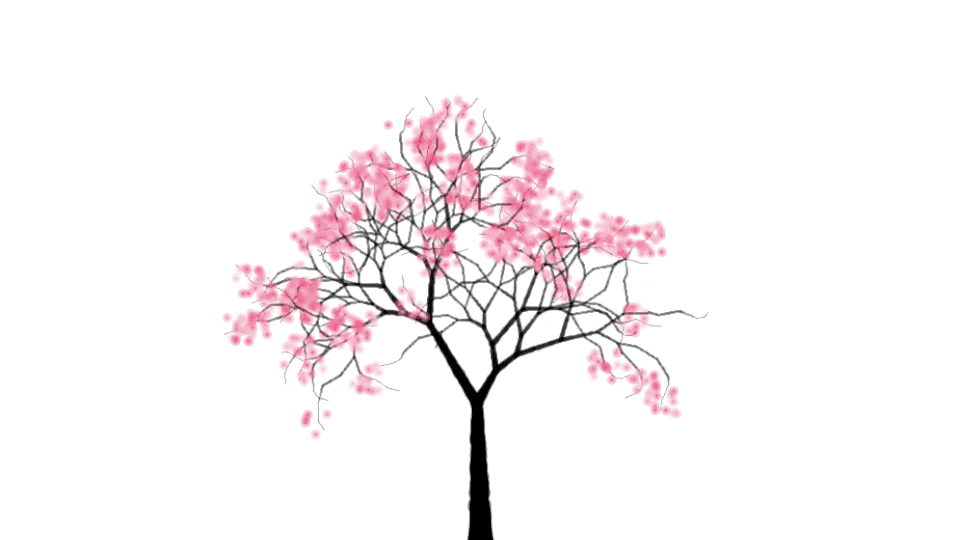 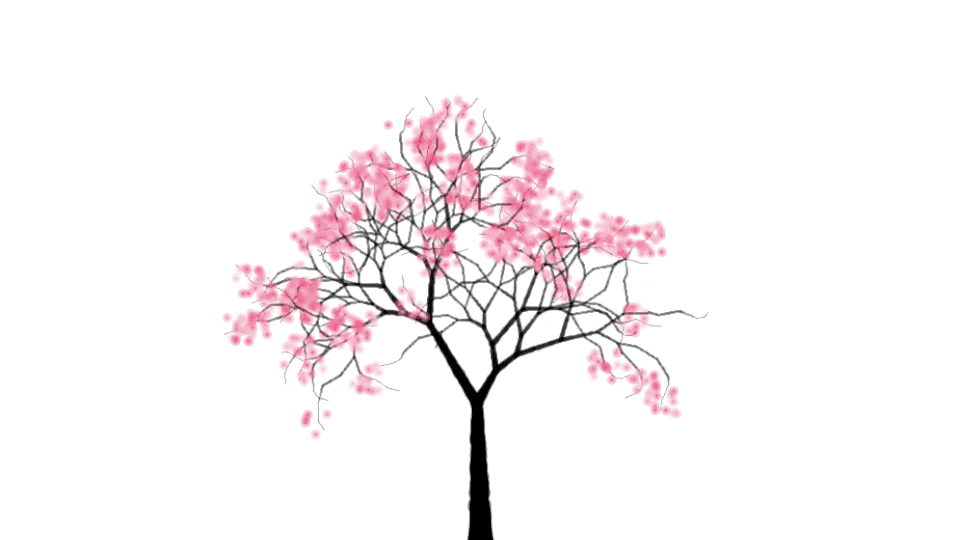 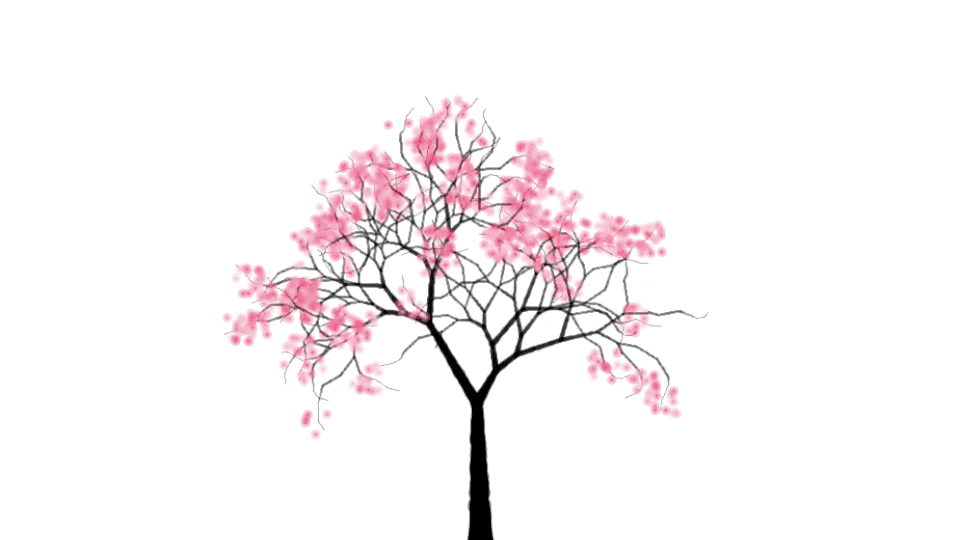 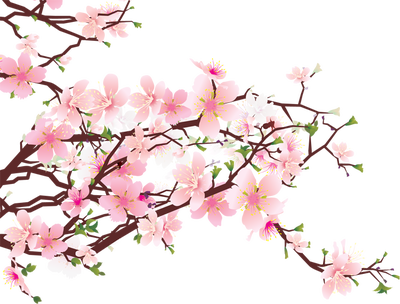 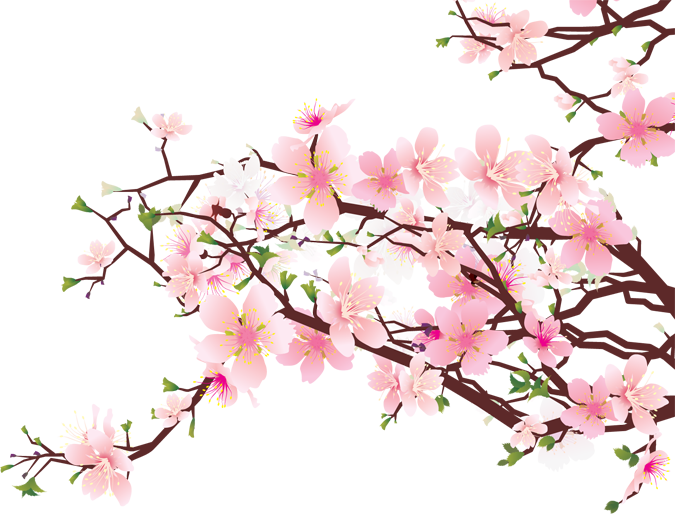 목차
01 도자기란?
도자기란?
도자기 제작과정
02 도자기의 역사
03 미의식
일본 도자기 미의식
일본 도자기 역사
아리타 도자기 시장
& 가라쓰 도자기 소개 영상
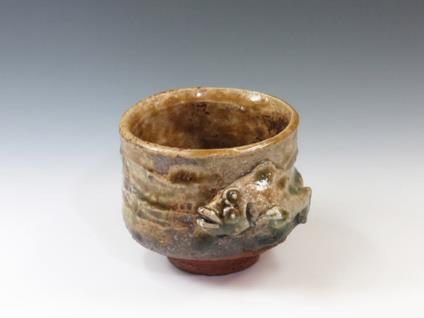 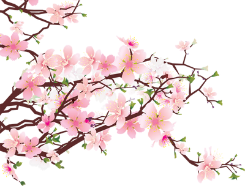 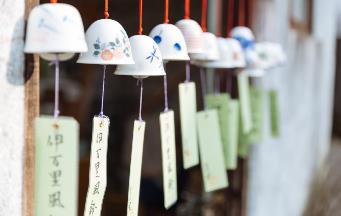 도자기란?
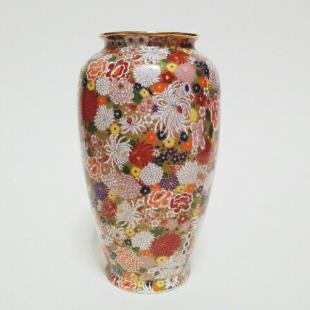 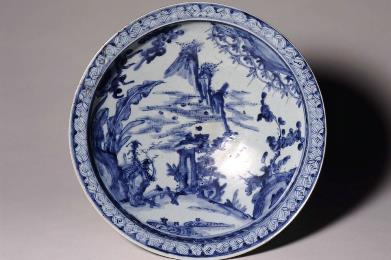 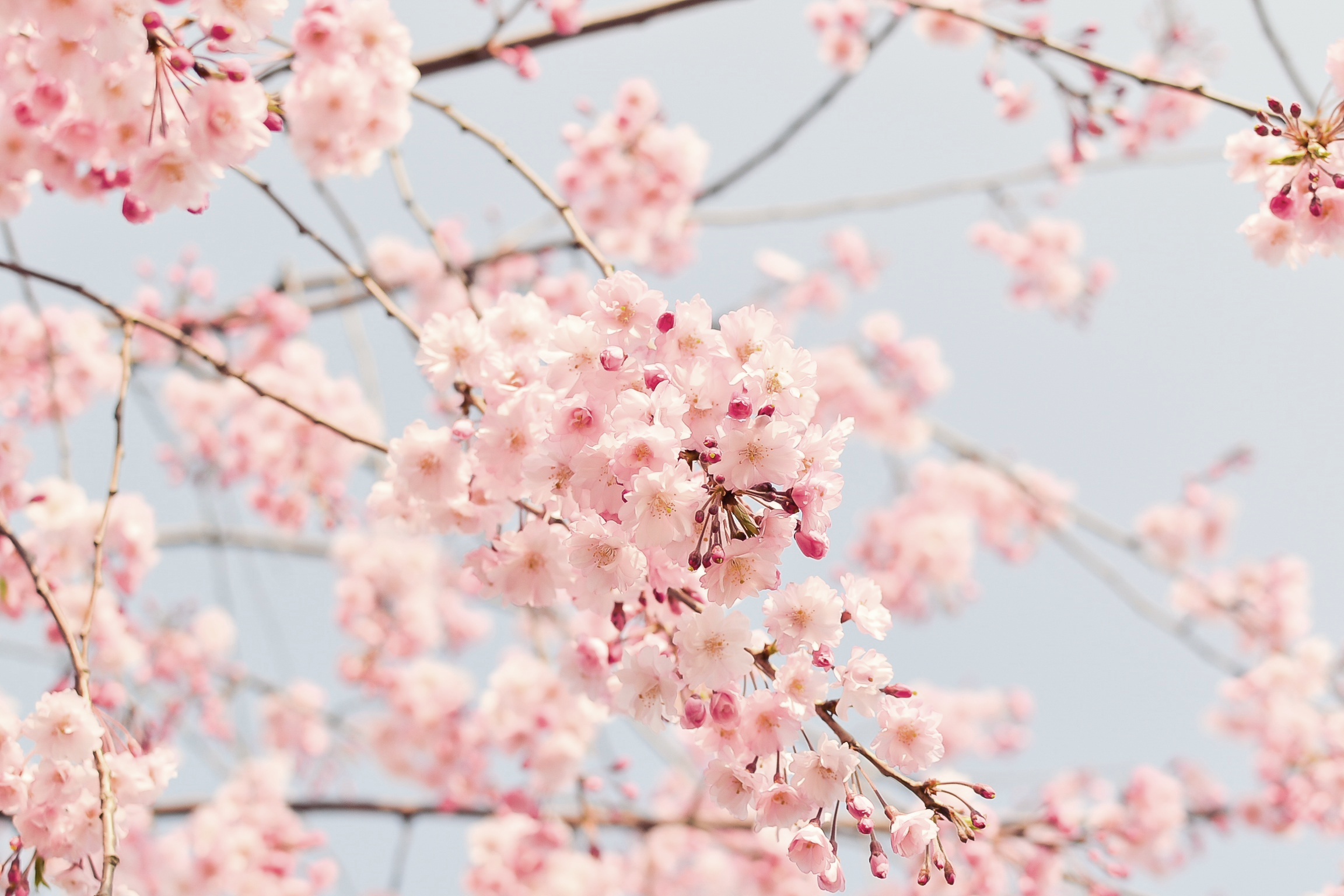 도자기 제작 방법
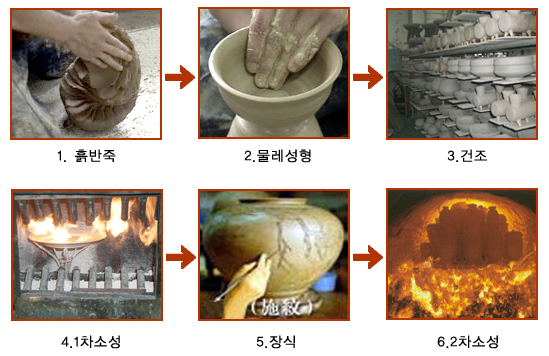 도자기의 역사
기원전 10000년경
5세기 중반에 제작
일본 도자기 역사
세라믹
아리타야키
가라쓰야키
나라삼채
스에키
죠몬토기
8세기에 제작
17세기 초반
현대시대
16세기 후반
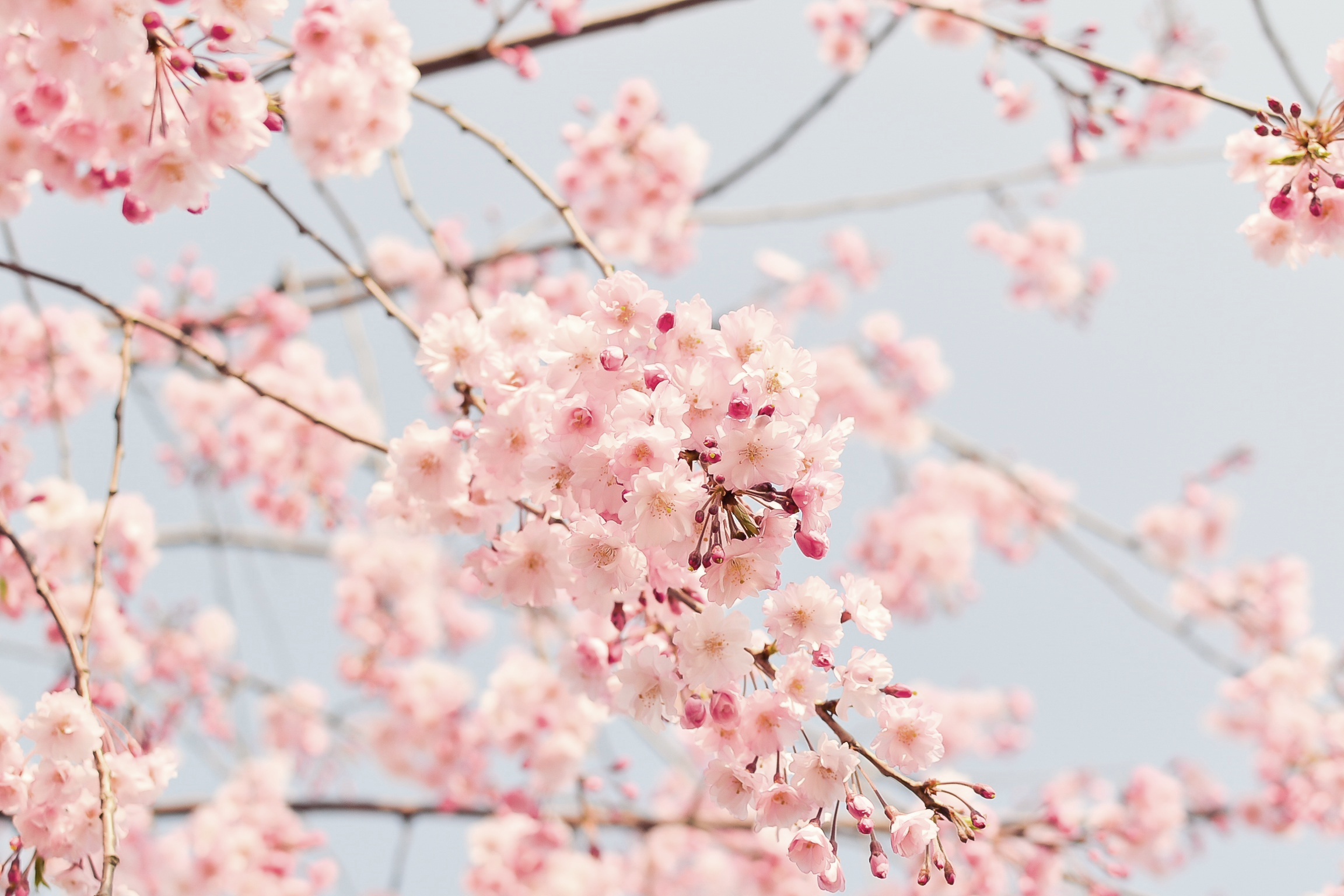 아리타 도자기 시장 & 가라쓰 도자기 소개 영상
<--- 아리타 도자기 시장 영상
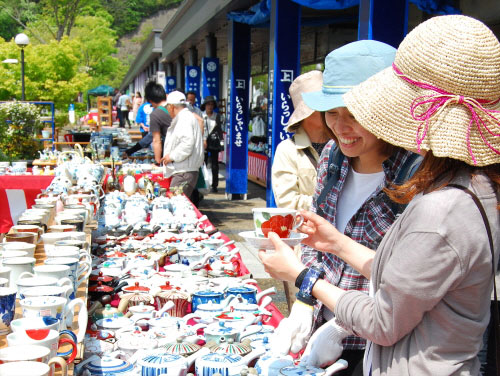 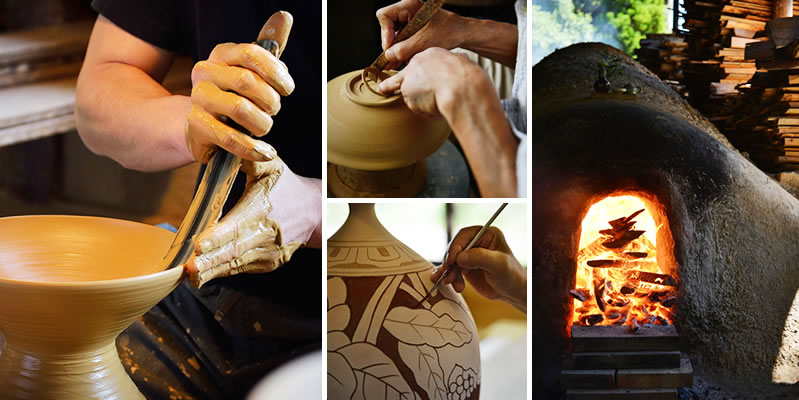 가라쓰 도자기 제작 영상 -->
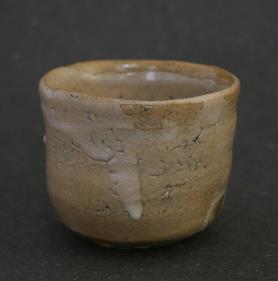 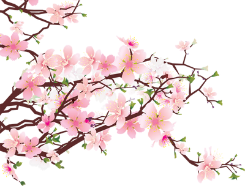 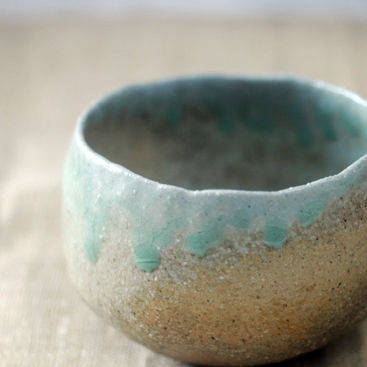 일본 도자기의
미의식
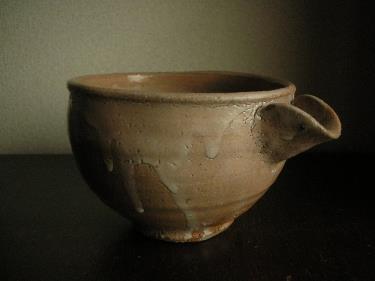 “ 감사합니다. ”
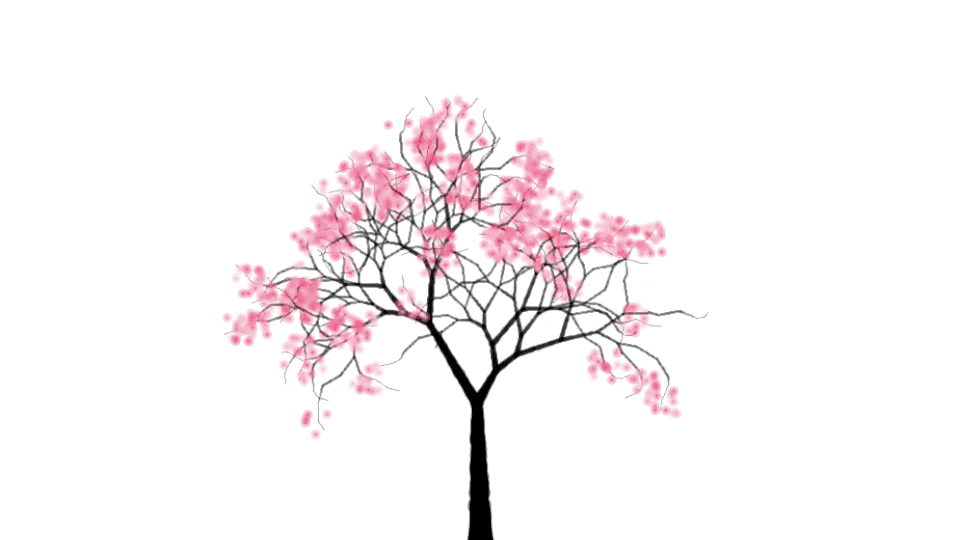 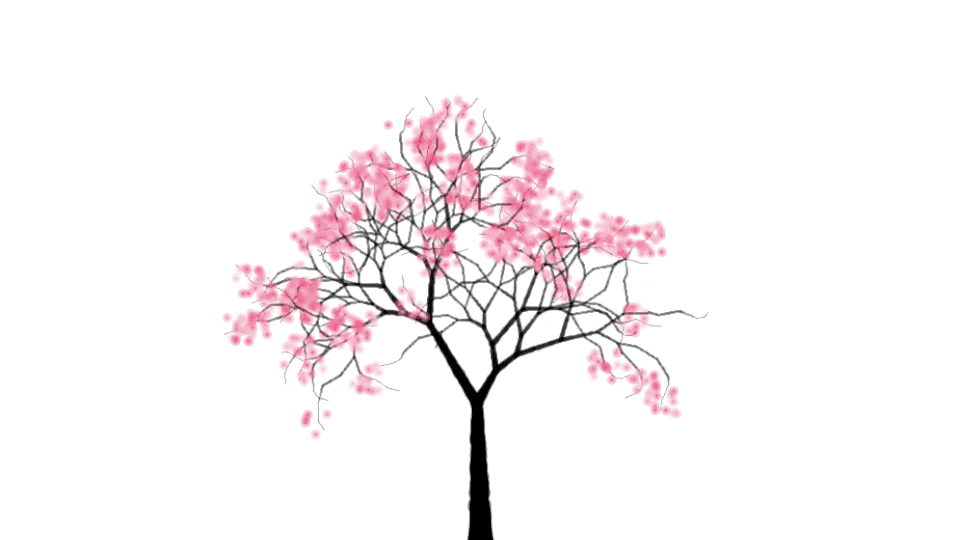 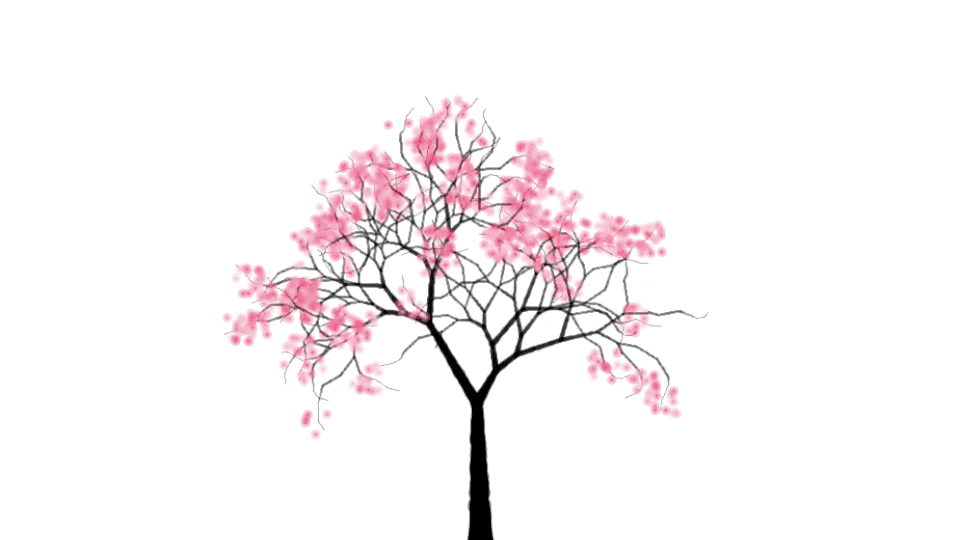